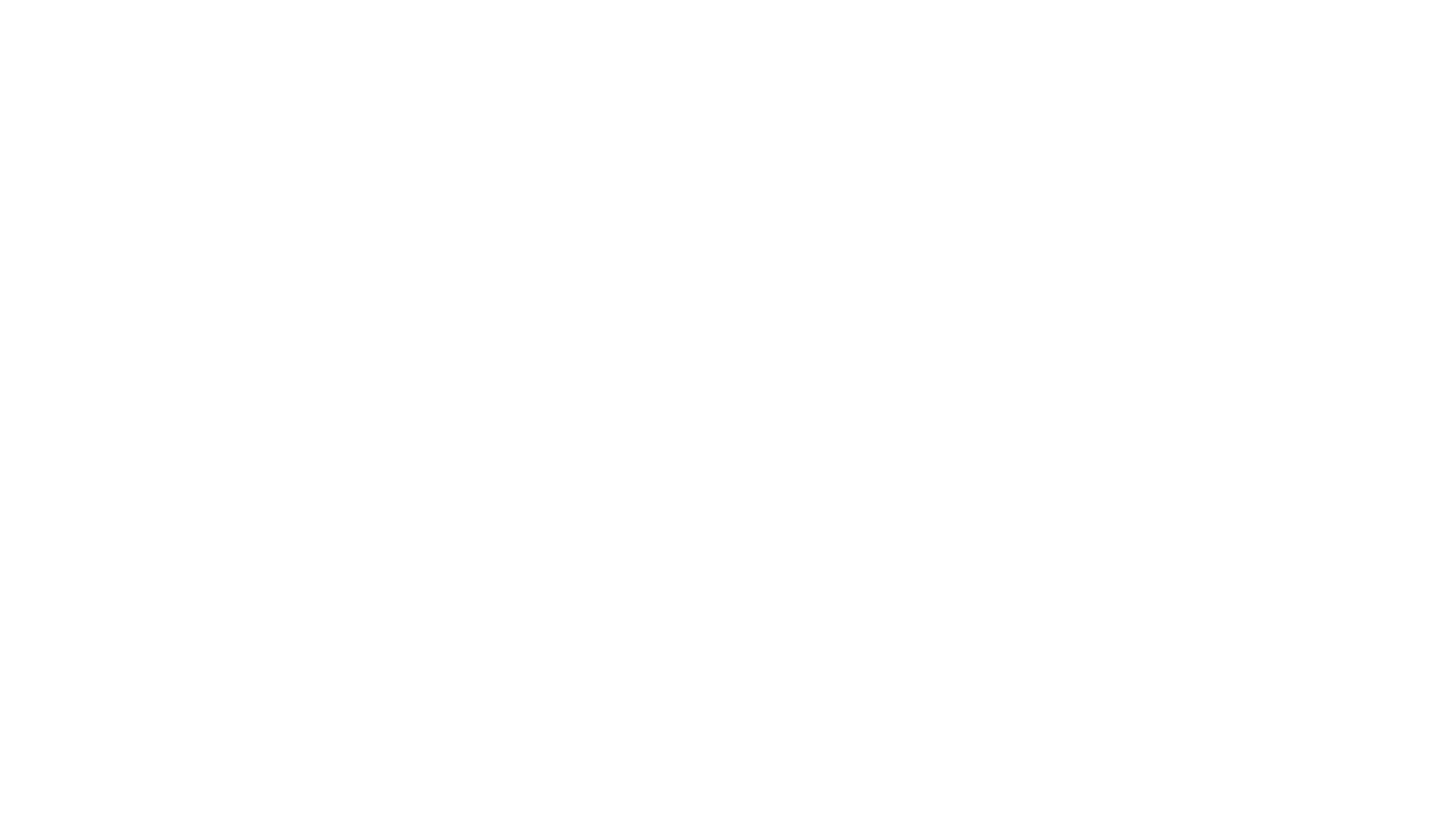 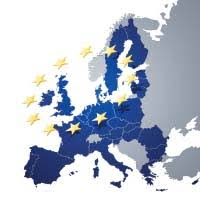 5. EU-kansalaisuus tuo oikeuksia
-       EU-kansalaisten perusoikeudet on kirjattu EU:n perusoikeuskirjaan.
- Sananvapaus on yksi perusoikeuksista.
-       Kaikilla EU-kansalaisilla on äänioikeus.
-       EU-maiden kansalaisilla on oman maan ja EU-tuomia velvollisuuksia. 
--> Verovelvollisuus on yleinen kansalaisvelvollisuus kaikkialla Euroopassa.
-       Rajaton Eurooppa tarkoittaa ihmisten, tavaroiden, pääoman ja palvelujen vapaata liikkumista rajojen yli.
-       Schengen-alueella on yhteinen rajavalvonta ja liikkuminen alueen maiden välillä on ollut vapaata syksyllä 2015 käyttöön otettuja poikkeustoimia lukuun ottamatta.
 - Rajavalvontaa tehostettiin ja ihmisten liikkumista rajoitettiin Syyrian pakolaistilanteen kärjistyttyä.
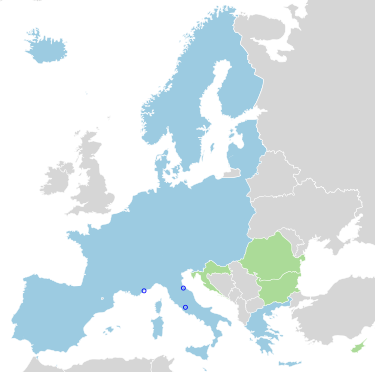 -       Euroalueen yhteisen rahapolitiikan tavoitteena on pitää rahanarvo ja korkotaso vakaana talouskasvun ja työllisyyden edistämiseksi.
-       Suomen Pankin pääjohtaja osallistuu Euroopan keskuspankin (EKP) neuvoston päätöksentekoon.

s. 59 t. 3, 4
s. 61 t. 2